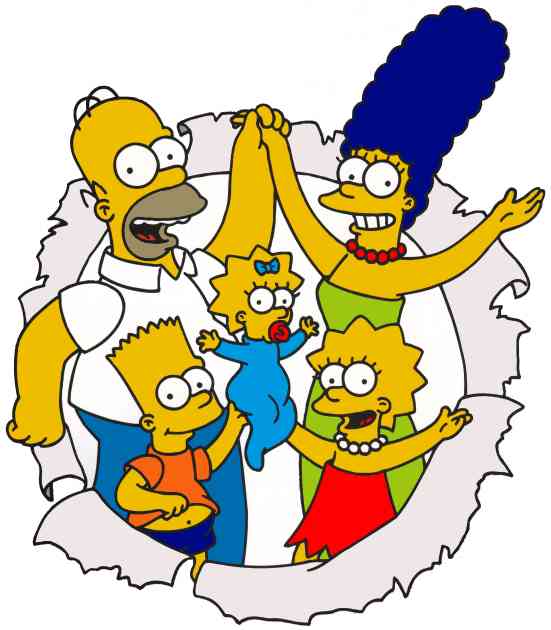 Ma famille
Objectif:
To learn the names of other members of our family.
Les SimpsonIn English, with the person sitting next to you, discuss the relationship between Bart and each of these people
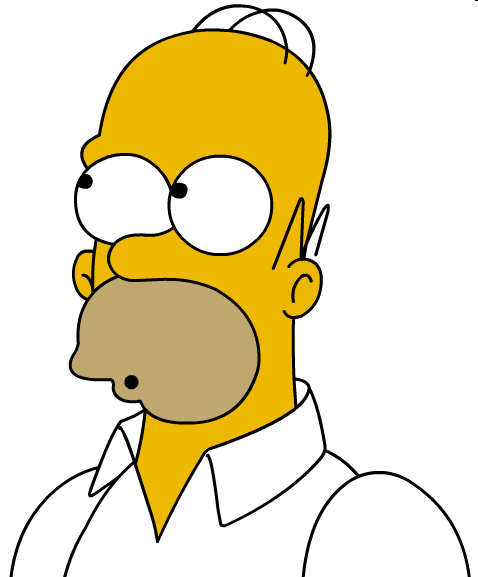 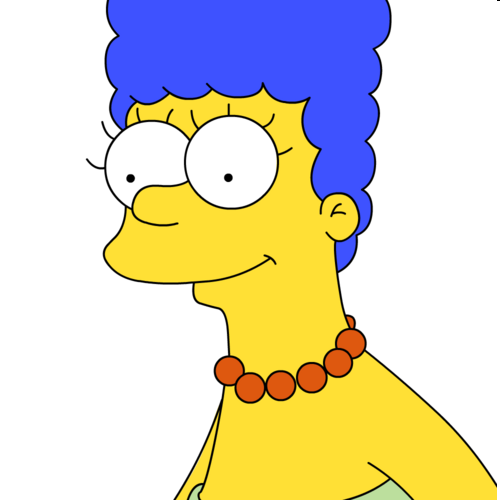 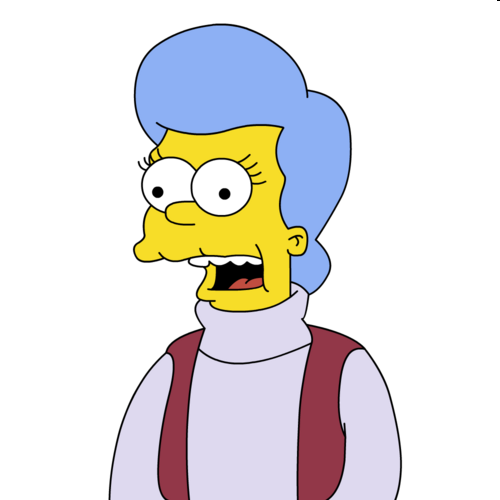 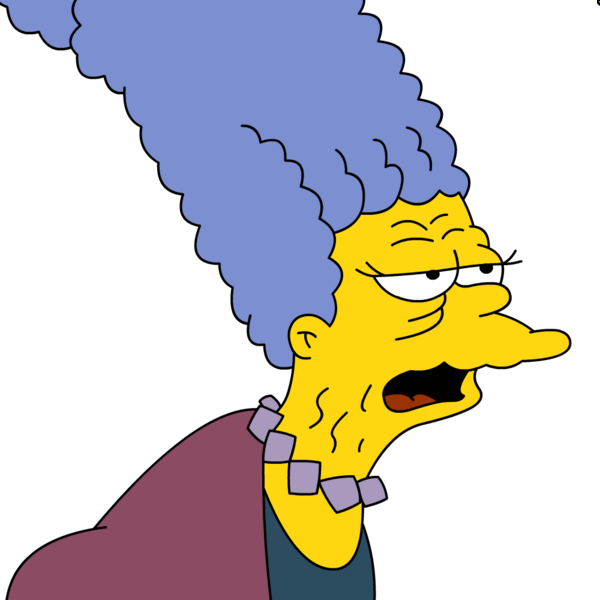 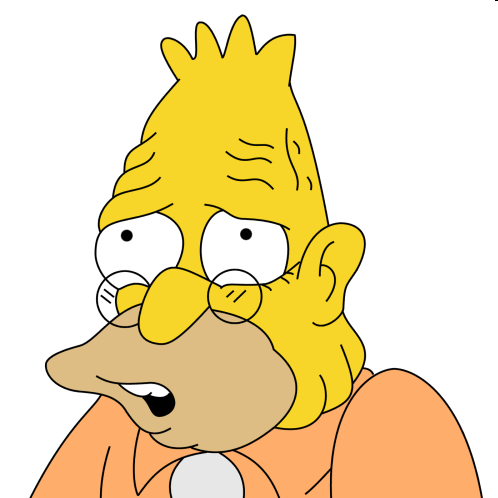 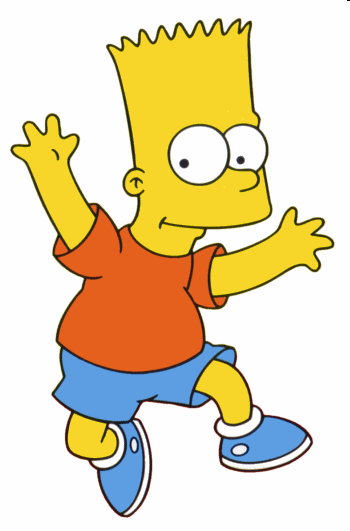 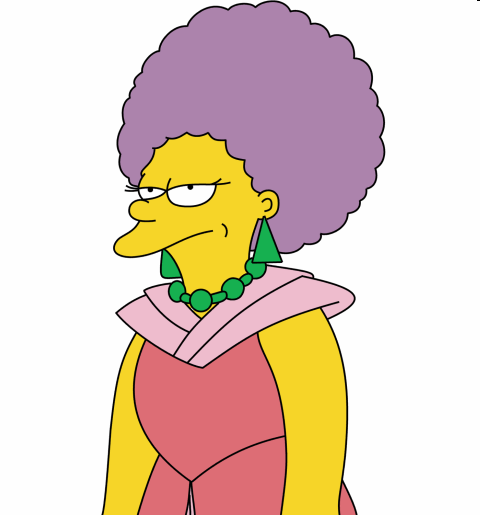 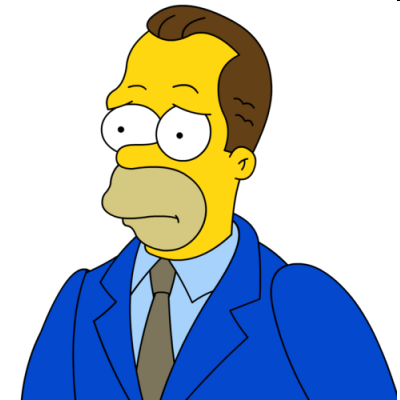 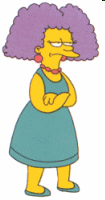 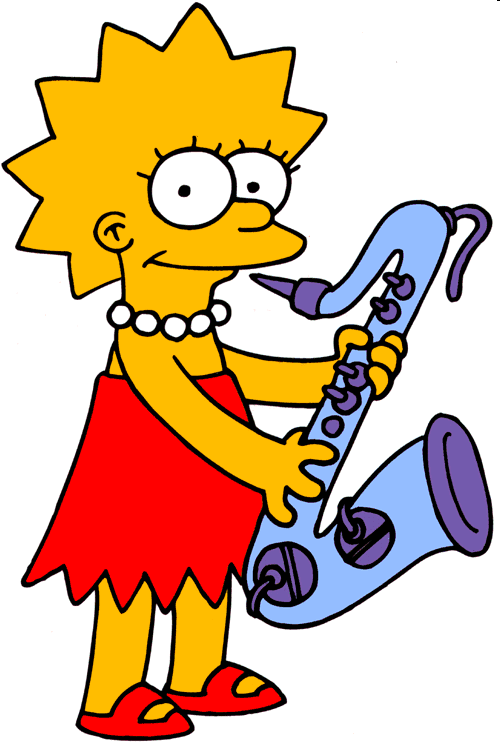 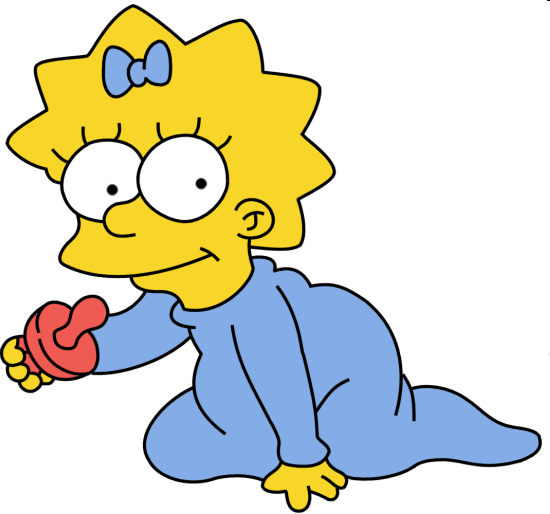 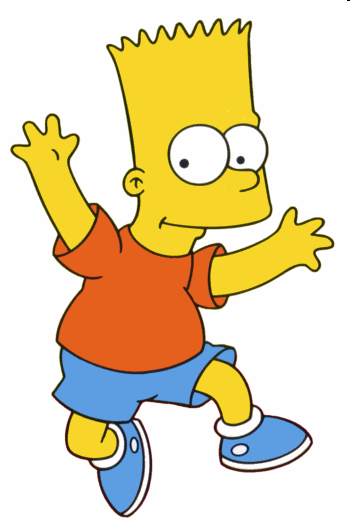 Voici mon père.
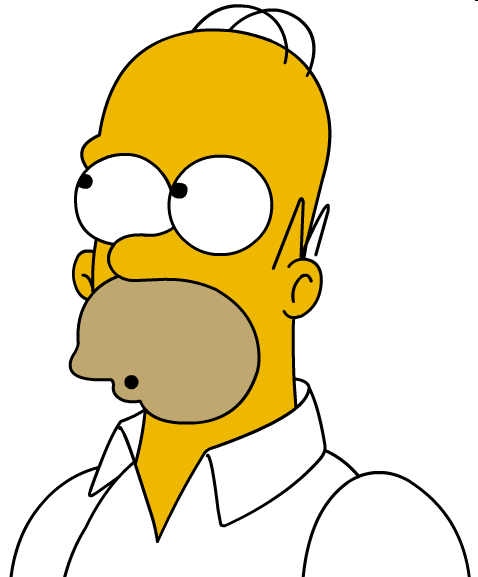 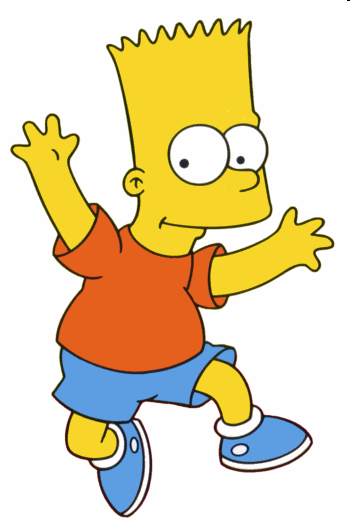 Voici mon grand-père.
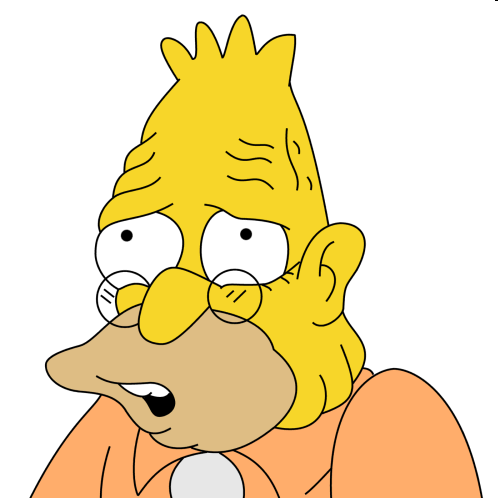 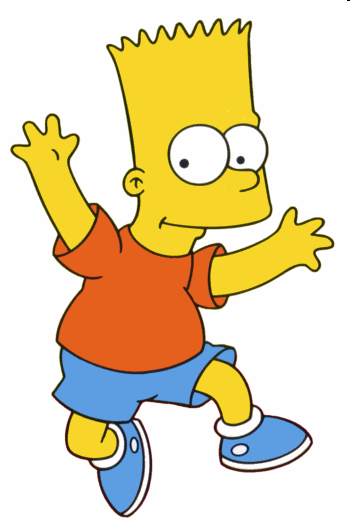 Voici mon oncle.
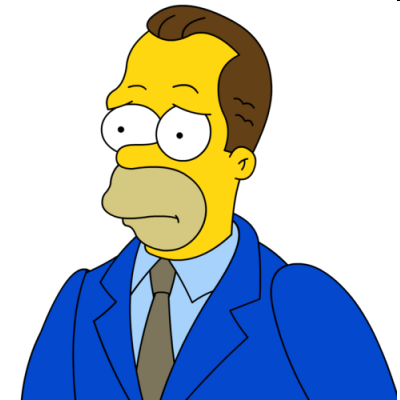 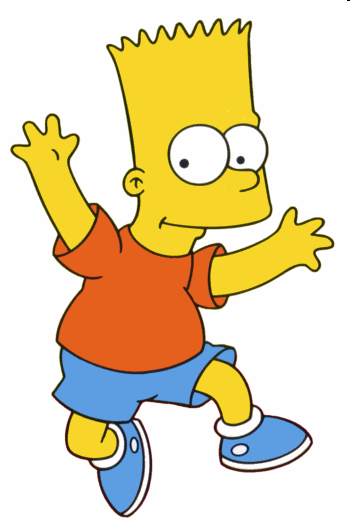 Voici mon copain/ami.
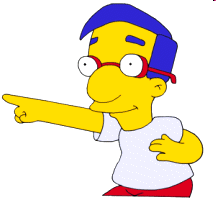 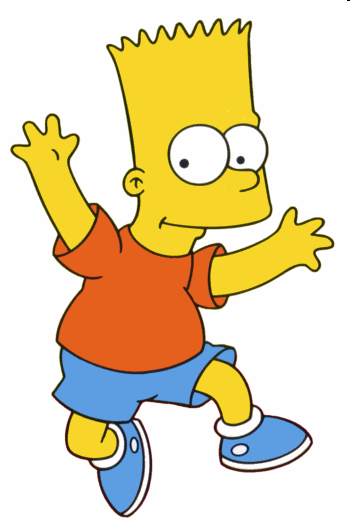 Voici ma mère.
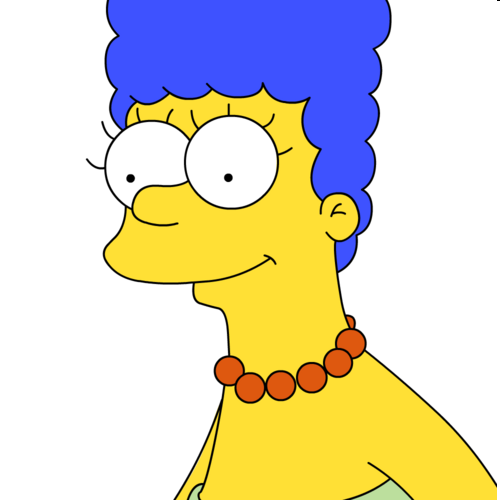 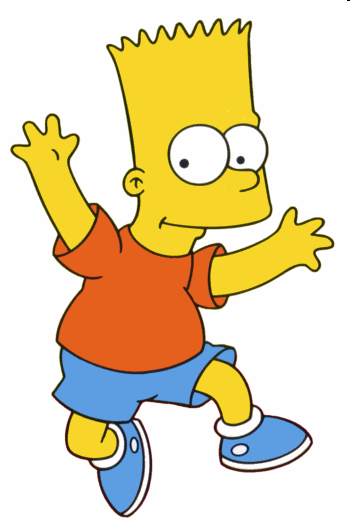 Voici ma grand-mère.
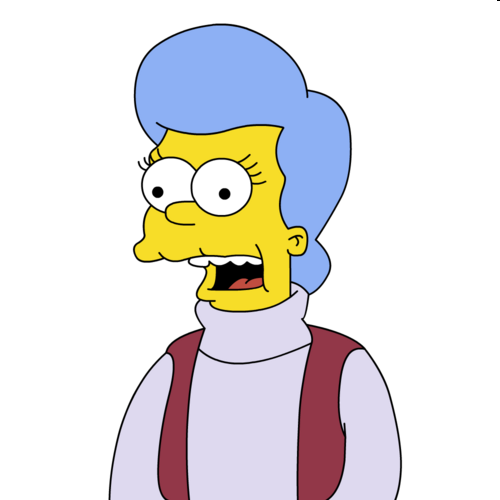 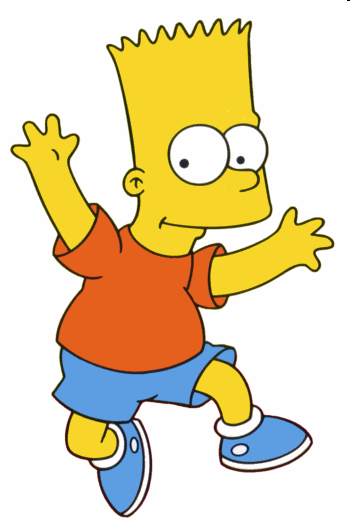 Voici ma tante.
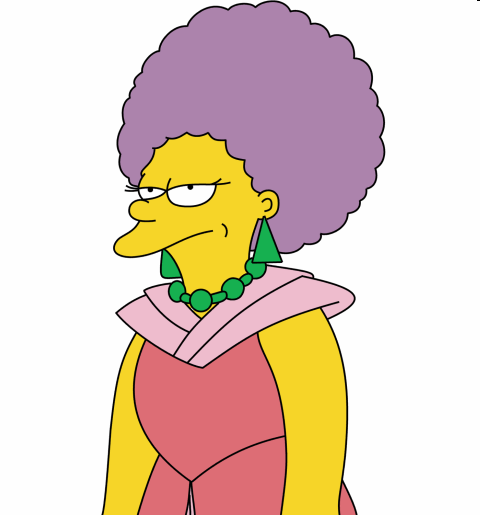 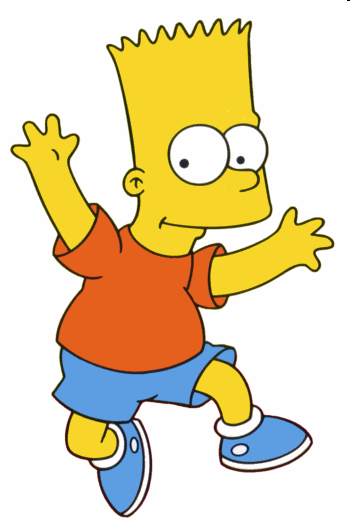 Voici mon amie/ma copine.
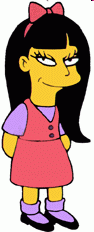 Écrivez le vocabulaire et traduisez le en anglais
Voici…
mon père
mon grand-père
mon oncle
mon frère
mon demi-frère
mon copain
mon ami
ma mère
ma grand-mère
ma sœur
ma demi-sœur
ma tante
ma copine
mon amie
Here is/are…
my Dad
my Granddad
my uncle
my brother
my half/step brother
my friend (male)
my friend (male)
my Mum
my Nan
my sister
my half/step sister
my aunt
my friend (female)
my friend (female)
C’est qui?
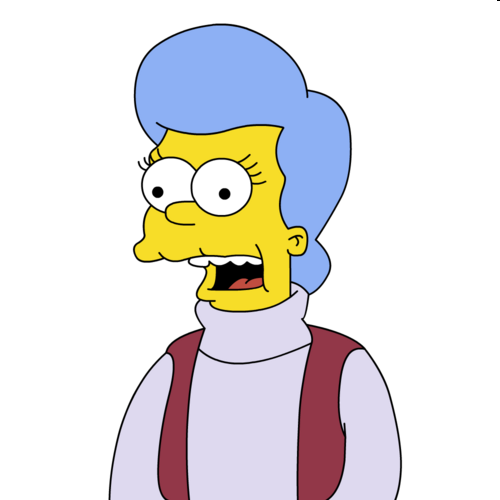 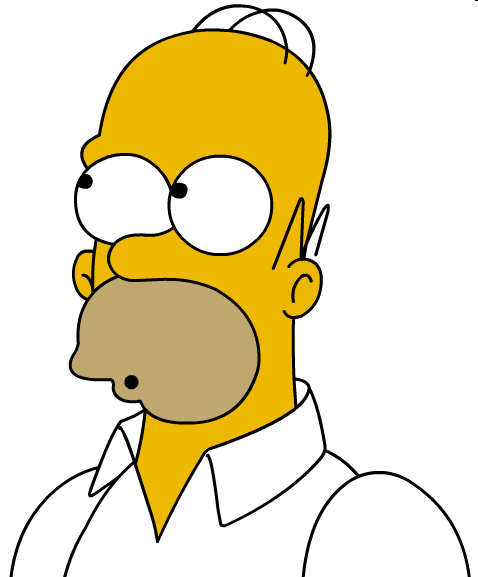 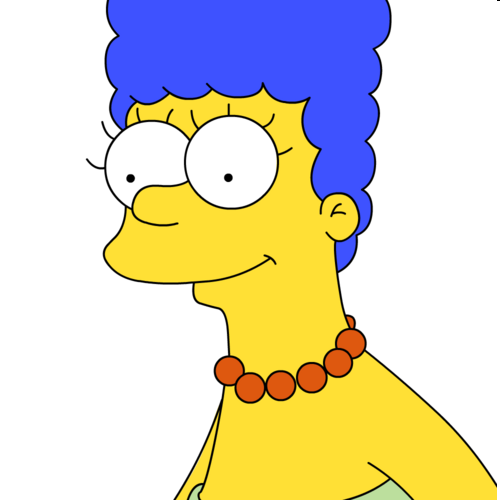 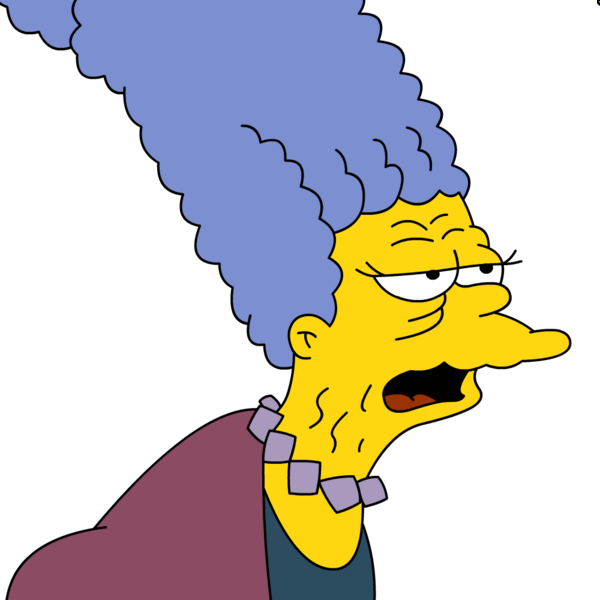 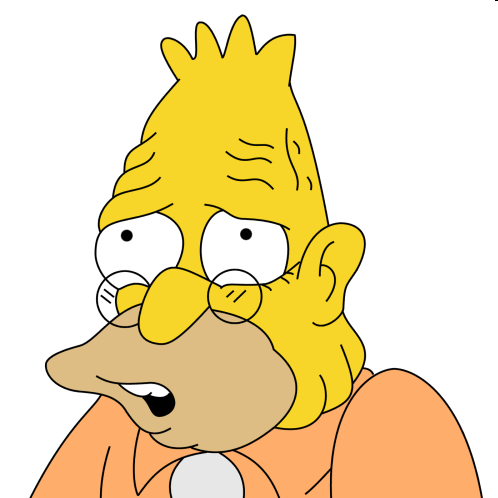 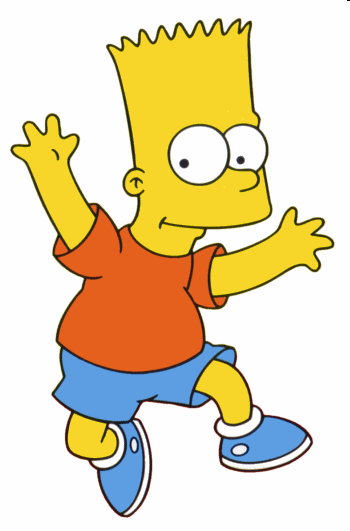 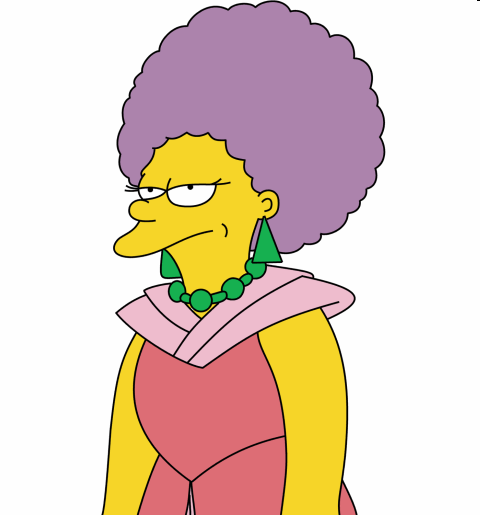 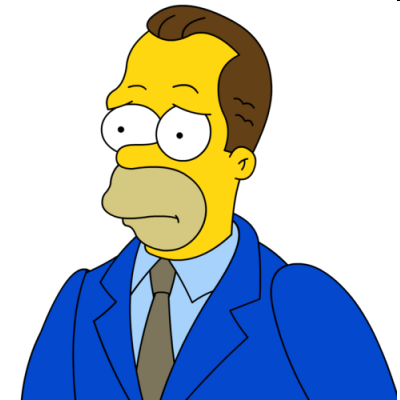 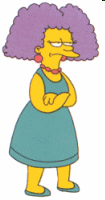 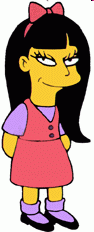 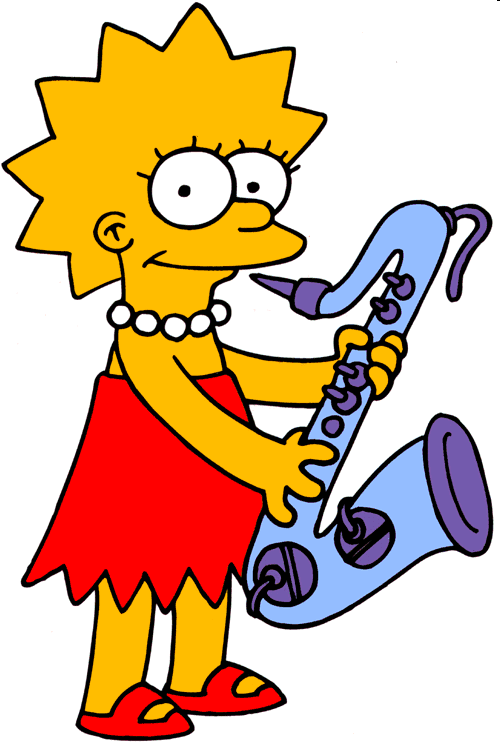 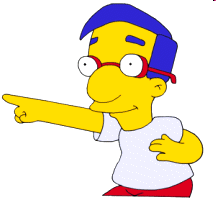 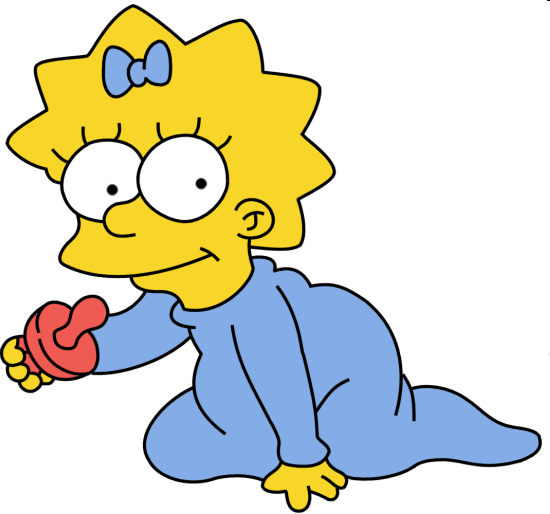 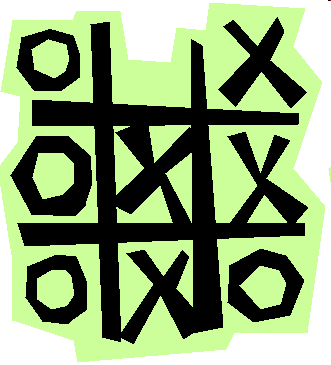 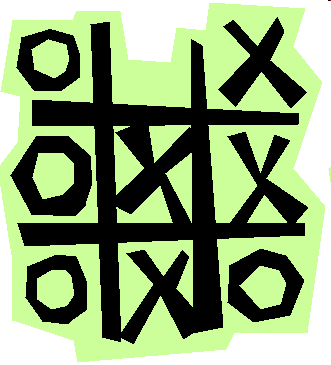 Le morpion!
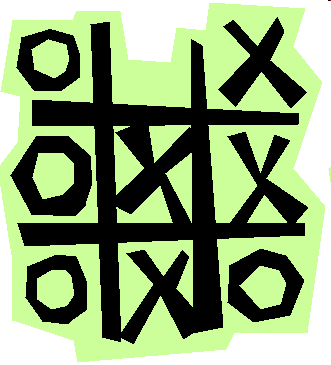 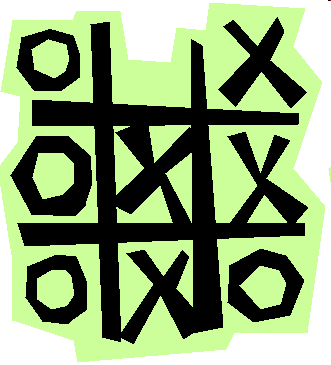 Le morpion!
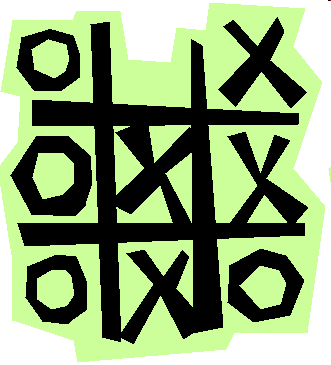 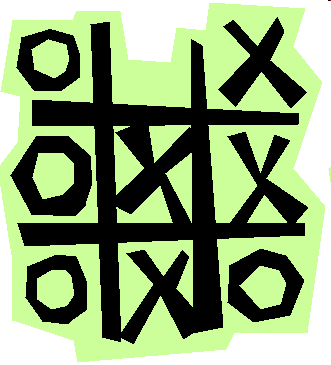 Le morpion!
Est-ce que c’est correct ou incorrect?
Voici mon père.
Voici ma grand-mère.
Voici ma oncle.
Voici ma copine.
Voici mon tante.
Voici ma sœur.
Voici mon mère.
Voici ma amie.
Voici mon copain.
Voici ma demi-frère.
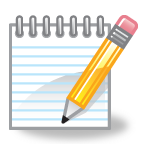 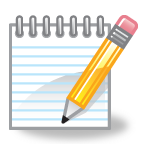 Remplissez les blancs
Voici ______ grand-mère.
Voici ______ père.
Voici ______ demi-frère.
Voici ______ copine.
Voici ______ mère.
Voici ______ oncle.
Voici ______ ami.
Voici ______ grand-père.
ma
mon
mon
ma
ma
mon
mon
mon
Qu’est-ce que c’est en anglais?
Mon père
Ma mère
Mes parents
Ton père
Ta mère
Tes parents
Mon, ma or mes?
copain
grand-parents
mère
parents
amis
tante
oncle
amie
copine
frères
grand-mère
copains
Écrivez le vocabulaire et traduisez le en anglais
Voici…
mon père
mon grand-père
mon oncle
mon frère
mon demi-frère
mon copain
mon ami
ma mère
ma grand-mère
ma sœur
ma demi-sœur
ma tante
ma copine
mon amie
Here is/are…
my _____________
my Granddad
my _____________
my _____________
my _____________
my friend (male)
my friend (male)
my _____________
my Nan
my _____________
my _____________
my aunt
my friend (female)
my friend (female)
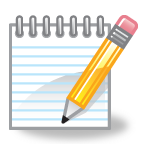 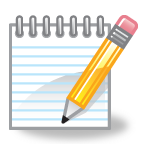 Remplissez les blancs
Voici ______ grand-mère.
Voici ______ père.
Voici ______ demi-frère.
Voici ______ copine.
Voici ______ mère.
Voici ______ oncle.
Voici ______ ami.
Voici ______ grand-père.
mon = my (for men)
ma = my (for women)